Reproducción en el Ser Humano
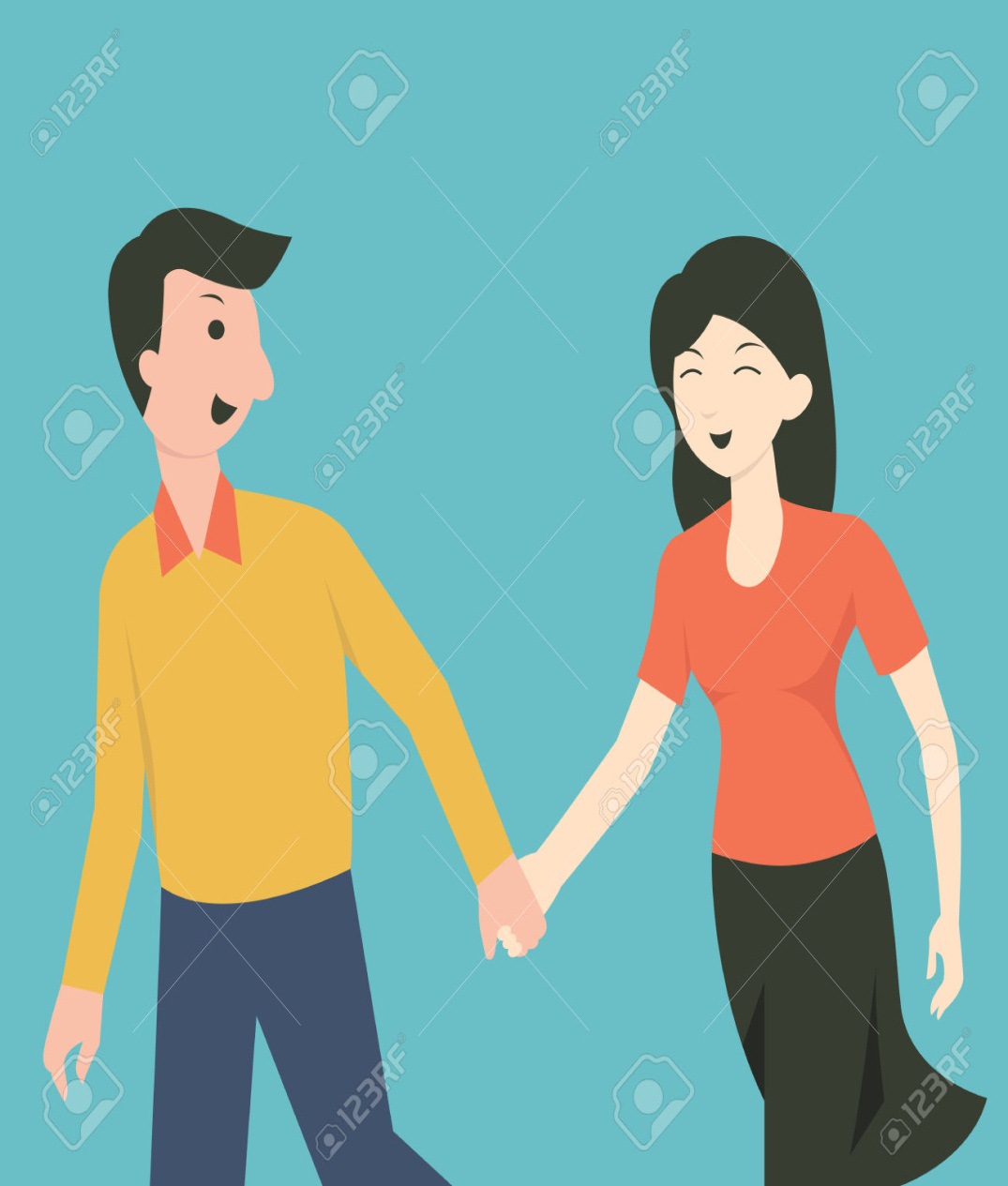 La reproducción humana es de tipo sexual, ya  que intervienen los dos sexos: masculino y  femenino. La fecundación se lleva a cabo dentro  del cuerpo de la mujer.
Aparato Reproductor femenino
El aparato reproductor femenino se encarga de producir los gametos femeninos (óvulos) y de alojar el embrión durante su desarrollo.
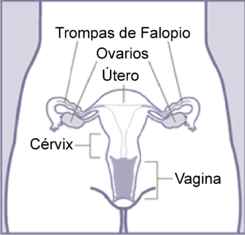 Aparato Reproductor Masculino
El aparato reproductor masculino se encarga de producir los gametos masculinos:  espermatozoides
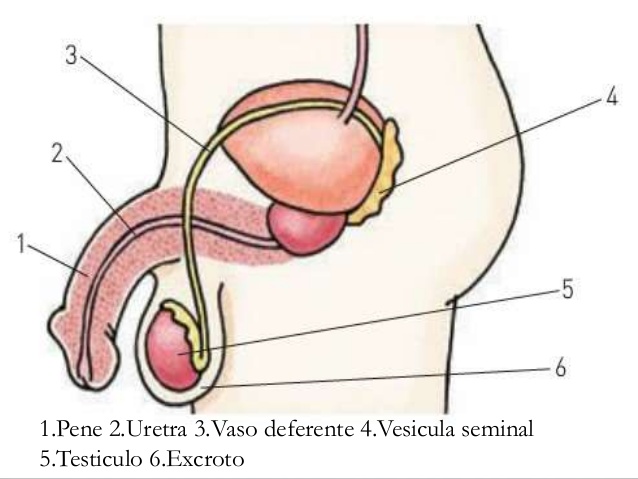 Etapas
Fecundación
En la fecundación se produce la unión del óvulo y el espermatozoide creando el cigoto
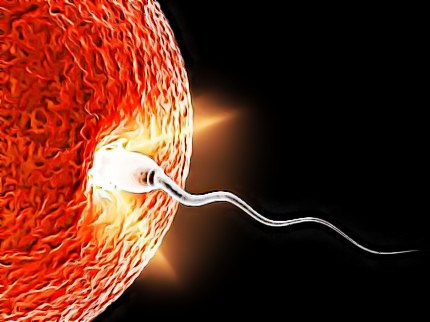 Gestación o embarazo
La gestación es un periodo de nueve meses (40 semanas) en el que se desarrolla el embrión formándose de forma completa sus órganos
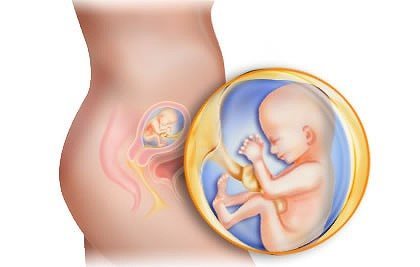 Parto
Cuando finaliza la gestación tiene lugar el parto que es la salida del feto desde el útero al exterior.
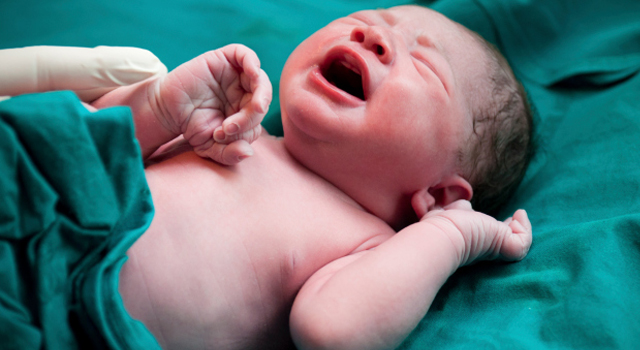